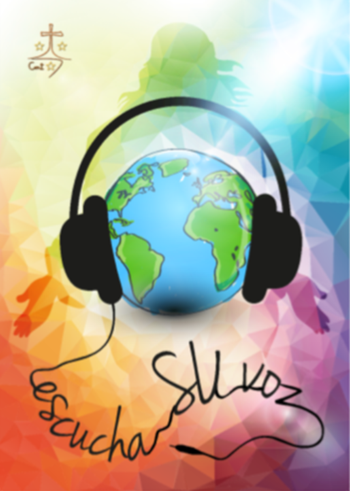 Miércoles 12/06/19
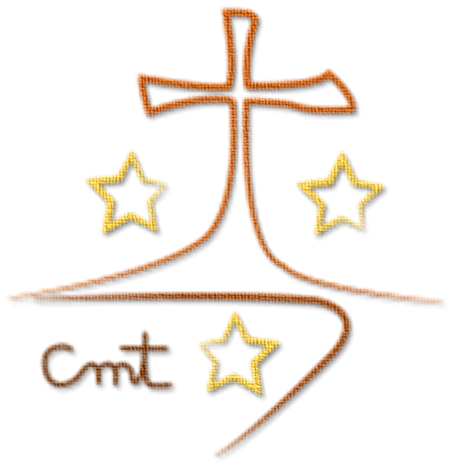 Colegio  “La Purísima”
       Callosa de Segura        
Carmelitas Misioneras Teresianas
Comencemos este miércoles viendo el siguiente vídeo
https://www.youtube.com/watch?v=38y_1EWIE9I
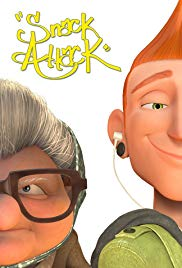 REFLEXIÓN
¿Sabrías identificar qué sentimientos han pasado por ti durante el corto, han ido variando?
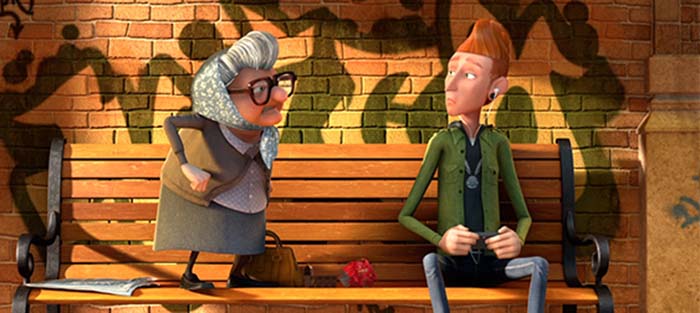 ¿A qué conclusión has llegado tras ver el corto?
Feliz miércoles!!!